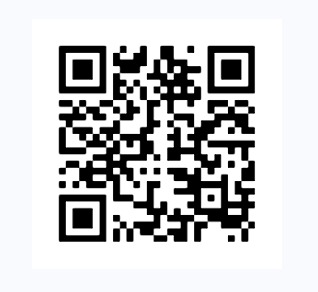 Vocabulario: Comida
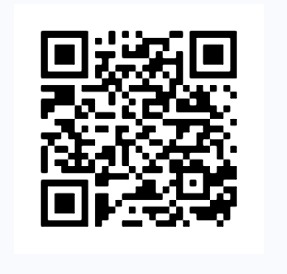 Vocabulario: Lugares
ER動詞
語尾: o
語尾: es
語尾: e
語尾: emos
語尾: éis
語尾: en
*nosotrosとvosotrosは規則変化します。
例文 / ejemplos
Mi hermana siempre quiere comer helado
¿Quieres ir al cine?
Silvia no (querer) _______ trabajar por las tardes.
Los niños (querer) _________ visitar la casa de la abuela.
quiere
quieren
IR動詞
語尾: o
語尾: es
語尾: e
語尾: imos
語尾: ís
語尾: en
*nosotrosとvosotrosは規則変化します。
例文 / ejemplos
Siento tristeza porque te vas.
Ella siente mucha emoción por visitar Corea.
Si no uso guantes (yo, sentir) ______ mucho frío en las manos.
Los alumnos (sentir) _________ mucho estrés al final del semestre.
siento
sienten
Entender (理解する)
語尾: o
entiendo
entiendes
語尾: as
entiende
語尾: a
entendemos
語尾: amos
語尾: áis
entendéis
entienden
語尾: an
*nosotrosとvosotrosは規則変化します。
Mentir (嘘をつく)
語尾: o
miento
mientes
語尾: es
miente
語尾: e
mentimos
語尾: imos
語尾: ís
mentís
mienten
語尾: en
*nosotrosとvosotrosは規則変化します。
Quererの用法  (p. 96)
Querer + a + 人 :　好きだ、愛してる
　　　　　Mi hijo quiere mucho a nuestro perro
Querer + 物 :　欲しい　
Quiero un helado
Querer + a + 動詞の原形 :　〜したい
Quiero ir al concierto de Utada Hikaru
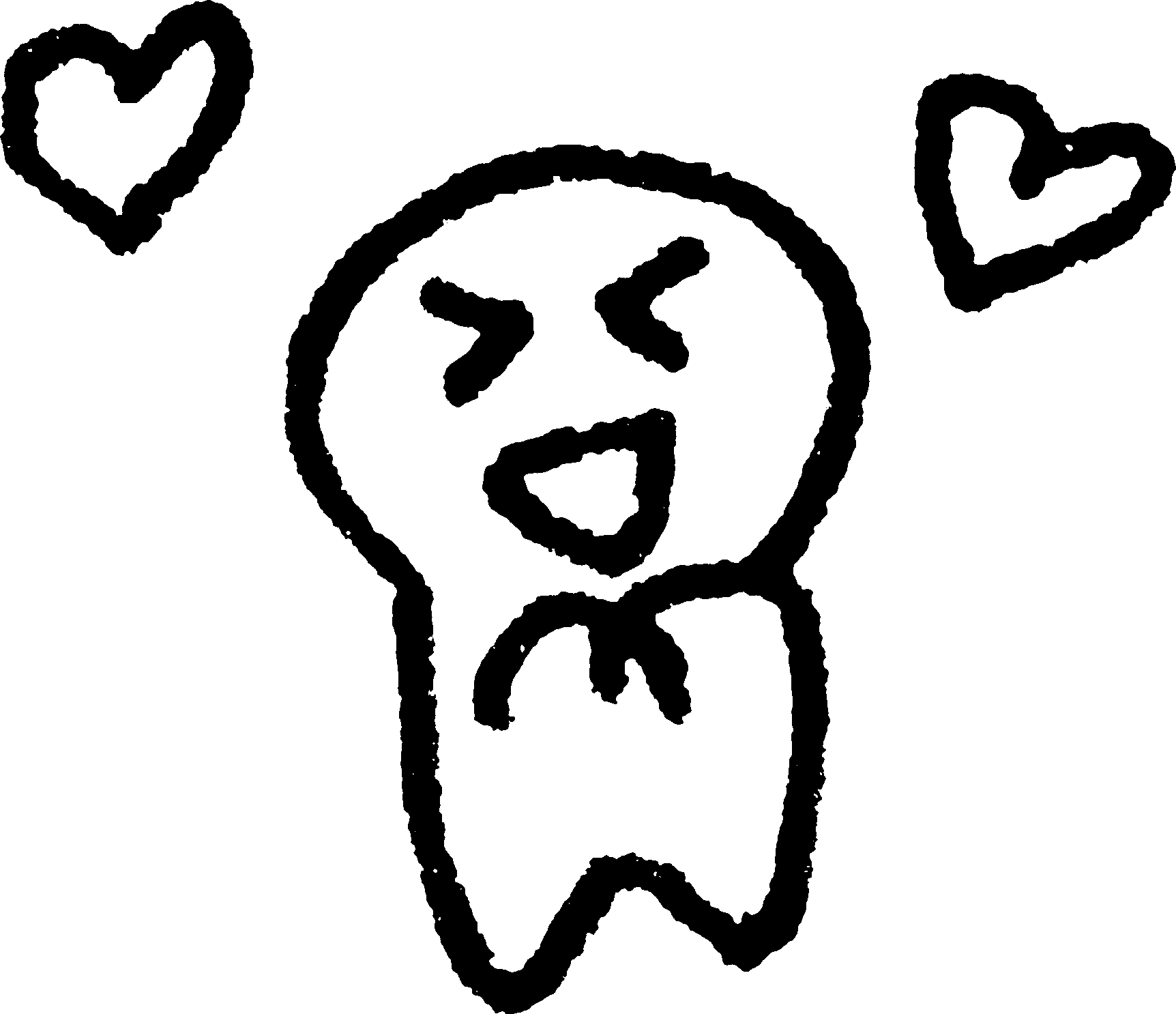 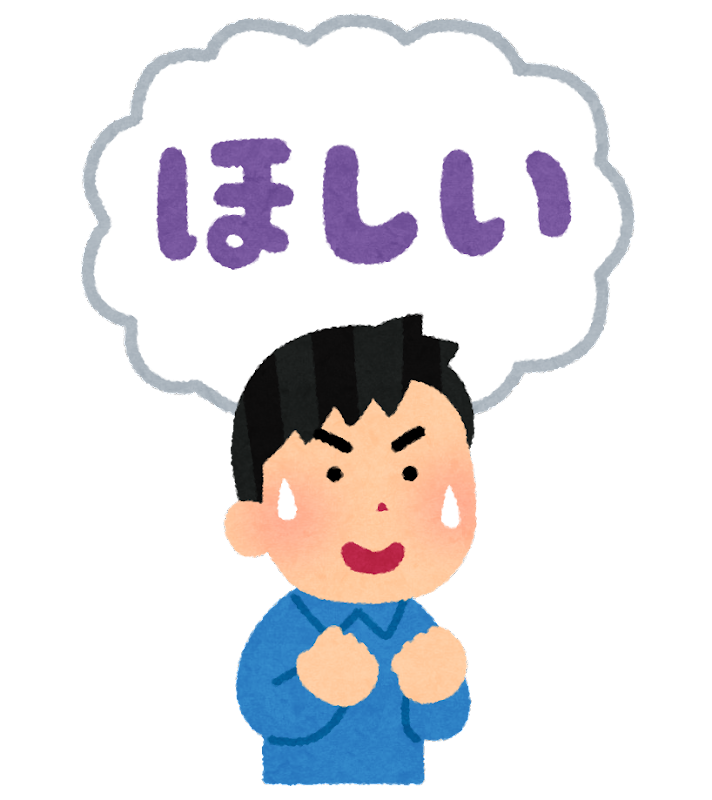 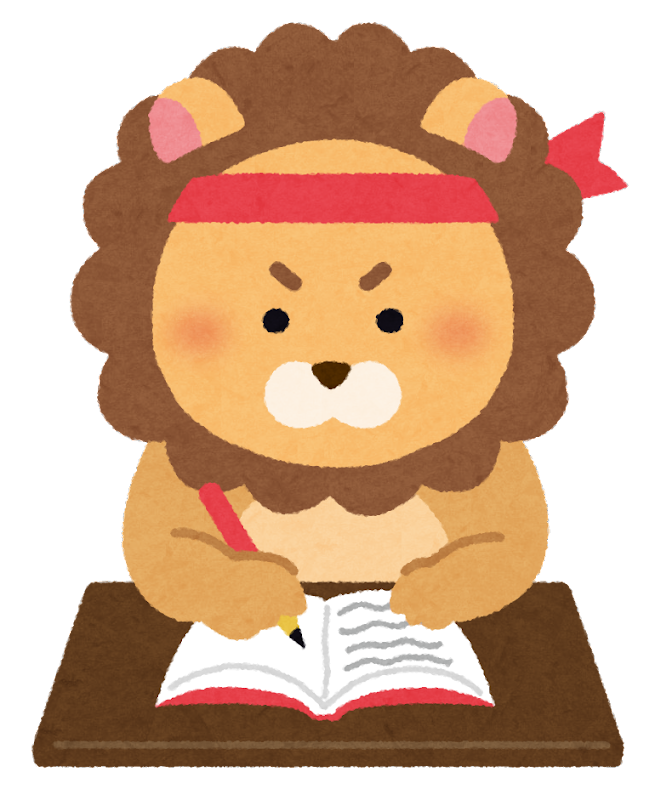 Ejercicio 1, p. 97
quieres
¿Qué _______ tú?
     ________ un helado de chocolate
2) ¿Por dónde_______ viajar ustedes?
    _________ viajar por España.
3) Nosotros _________ mucho a nuestros hijos.
4) ¿Qué ______ tomar usted?
     _______ un vino tinto.
5) ¿______ usted cantar una canción japonesa? 
    Sí, con mucho gusto.
Quiero
quieren
Queremos
queremos
quiere
Quiero
Quiere